A novel model of pediatric glioma of H3F3A mutant and TP53 mutant cerebral organoids
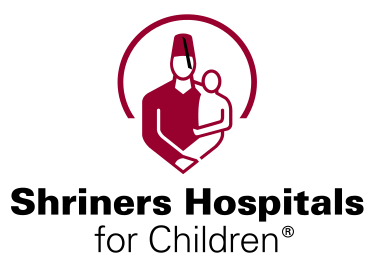 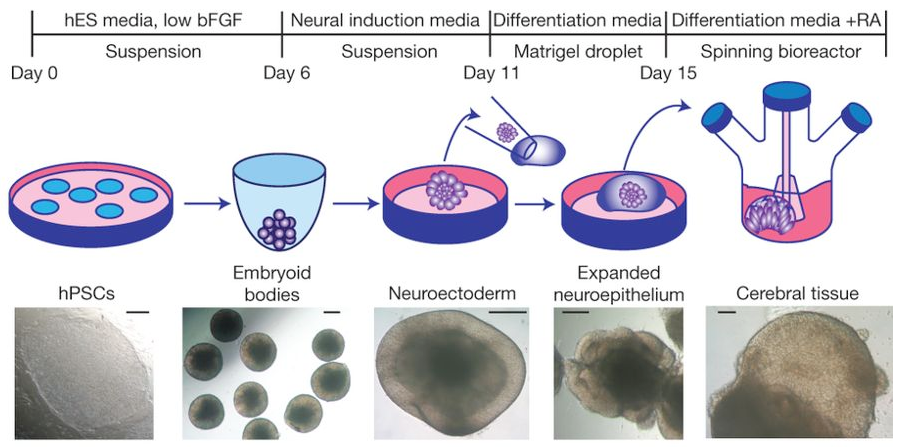 Rotation
Shering Torres, Paul Knoepfler
University of California, Davis, School of Medicine.
Institute for Pediatric Regenerative Medicine. Shriner’s Hospital for Children Northern California
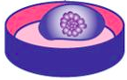 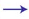 Experimental Design
Conclusions
Analysis of TP53 Mutant Growth in   
                    Cerebral Organoid
Diffuse Intrinsic Pontine Glioma (DIPG)      
Background
(1) Use CRISPR/Cas9 to introduce co-mutations of TP53 and H3F3A in hiPSCs.
Larger sizes of TP53 mutant hiPSC of cerebral organoids and different cell cycle analysis compared to its non-mutated  counterparts may show early signs of our intended model formation – we plan to develop an in-vitro 3D model for DIPG which can serve as a research tool.
TP53 mutant hiPSCs exhibit greater growth during cerebral organoid differentiation phase compared to control cell lines.
Diffuse Intrinsic Pontine Glioma (DIPG) is an incurable childhood brainstem tumor, affecting 200-400 children in the United States per year. Once diagnosed, the only known treatment is radiation, with death occurring in <12 months of initial diagnosis.
CRISPR/Cas9: Cells are transfected with a plasmid that codes for the guide RNA, Cas9 protein, and a selection marker for puromycin resistance and/or hygromycin resistance.
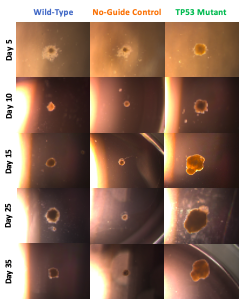 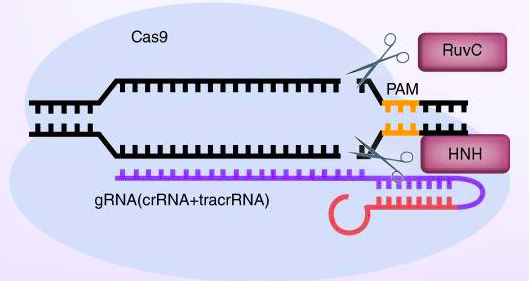 Ongoing Directions
Resection is impossible due to its location and infiltrative growth. Chemotherapeutic agents are ineffective due to poor understanding of underlying molecular and cellular biology, and lack of in-vitro and in-vivo models for testing.
H3F3A mutation on hiPSC.
Analyze the molecular biology of TP53 mutant hiPSC for RNA-seq for IPSCs and organoid, cell cycle, proliferation, apoptosis, differentiation, drug sensitivity, and expression of cancer markers
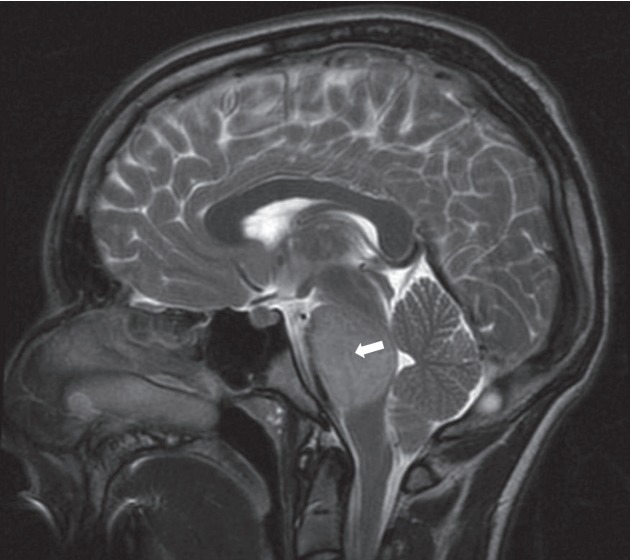 Figure 2. CRISPR/Cas9 Schematic. Chen and Knoepfler, 2016.
Mathew, Rutka, 2018
(2) Compare growth  of these mutated hiPSCs in the form of cerebral organoids
References
Yeun B., Knoepfler P. Histone H3.3. mutations: a variant path to cancer. Cancer Cell, 2013.
Chen K., Knoepfler P. To CRISPR and beyond: the evolution of genome editing in stem cells. Reg Med, 2016
Lancaster, et al. Cerebral Organoids model human brain development and microcephaly. Nature, 2013
Johung T., Monje M., Diffuse Intrinsic Pontine Glioma: New Pathophysiological Insights and Emerging Therapy Targets. Current Neuropharmacology, 2017.
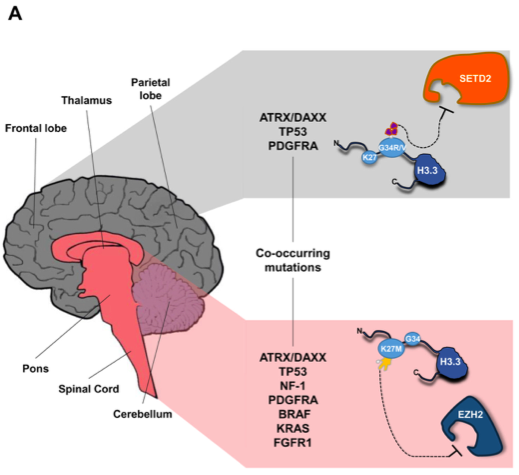 In patients with DIPG,  genetic mutations of gain-of-function K27M of Histone H3.3 gene (H3F3A) and loss-of-function P53 gene (TP53) frequently co-occur.
Figure 5. All images taken at 4x magnification
Figure 3. Brain organoid development timeline, Lancaster 2013.
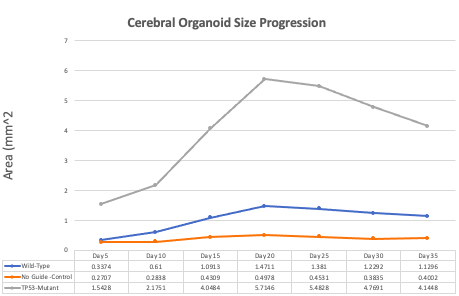 Proliferation Analysis
Figure 1. Distribution and characteristics of H3.3-mutated gliomas model. Yeun, Kneopfler, 2013
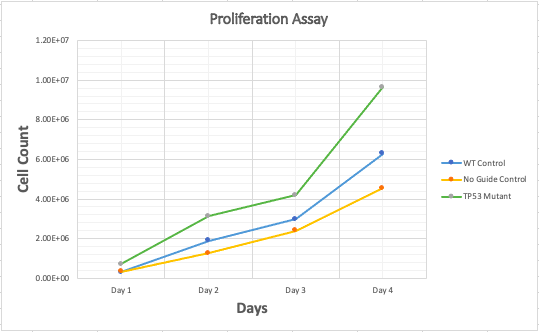 Acknowledgements
Hypothesis
Clinical and Translational Science Center (CTSC) for sponsoring the TL1 Training Program
Dr. Paul Knoepfler for continued mentorship and accepting me into his laboratory.
Combined TP53 and H3F3A mutations in human induced pluripotent stem cells (hiPSCs) will be a good model for DIPG development.
Figure 4. Proliferation Assay.
Figure 6. Size progression of cerebral organoid growth.